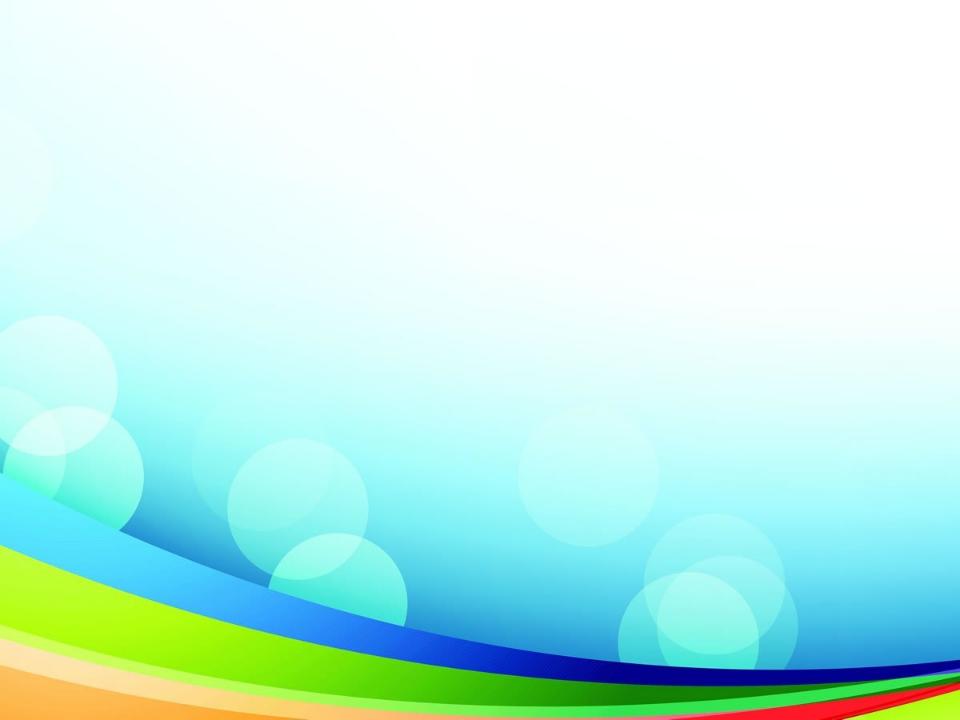 МБДОУ ЦРР детский сад № 28 «Огонек»
«Бердский историко- художественный музей»
 в гостях у группы «Незабудки»
Подготовила воспитатель
Сапожникова М. Ш.
Бердск 2022
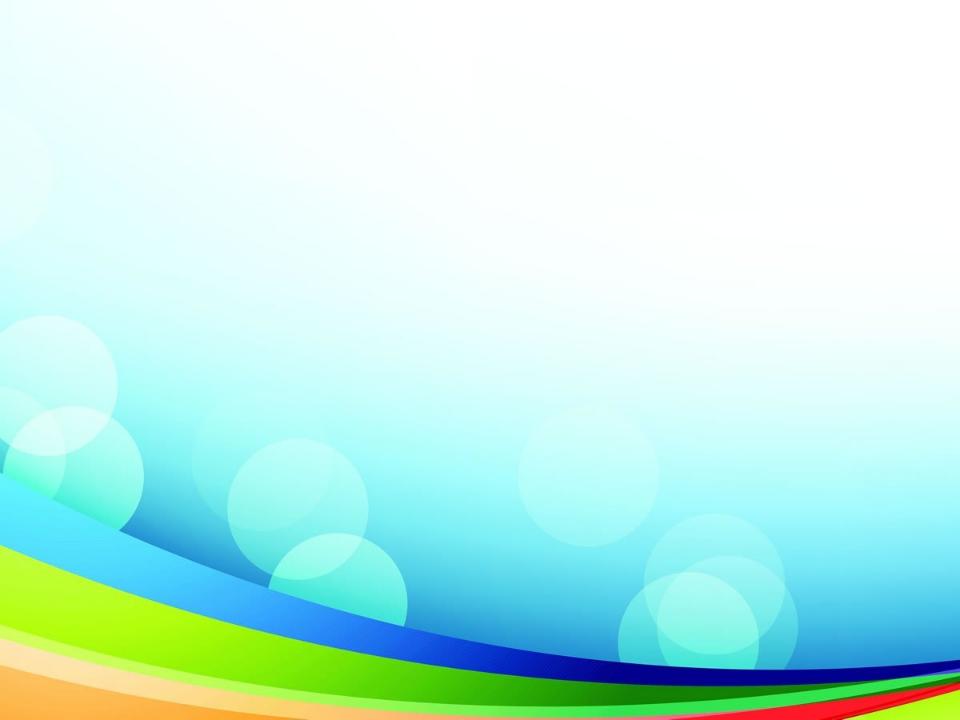 В гости к детям приходила бабушка Агафья со своей внучкой. Все вместе они отправились на ярмарку. Дети познакомились с традиционными  предметами русского быта и узнали об их  предназначении.
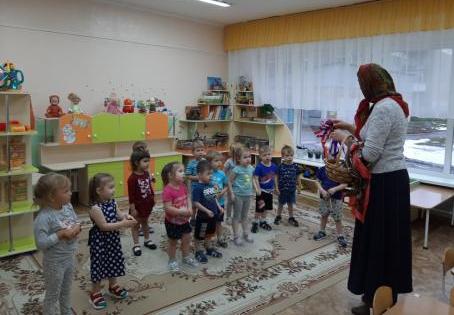 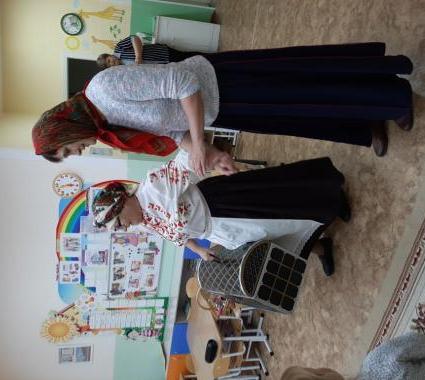 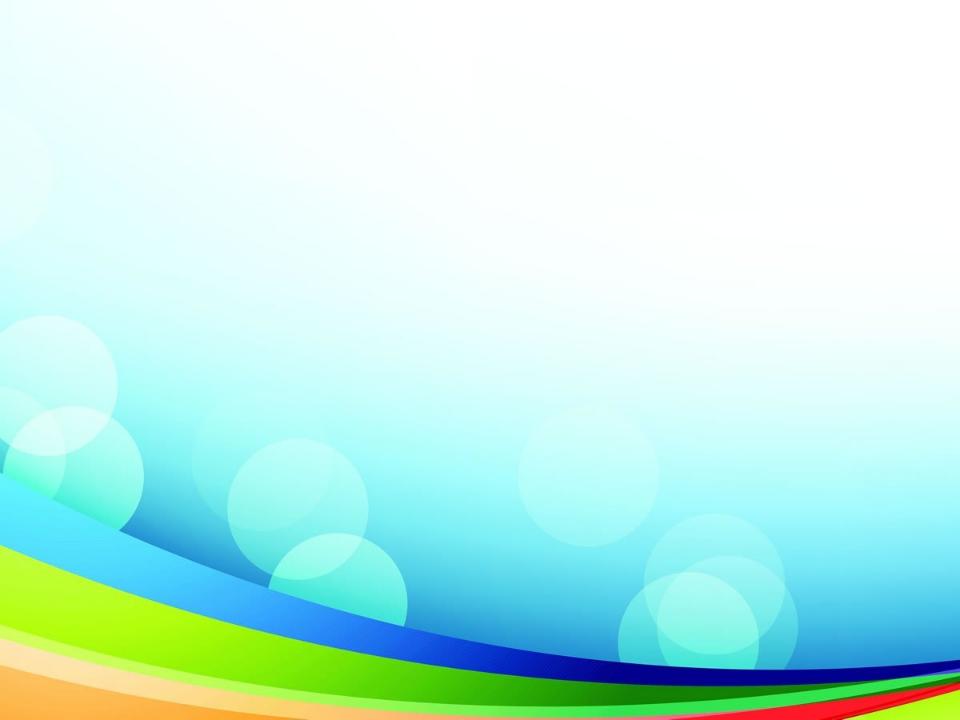 Рубель- деревянный предмет с зубцами с одной стороны, который использовался для глажки одежды.
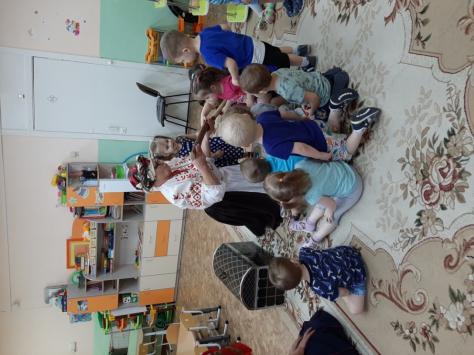 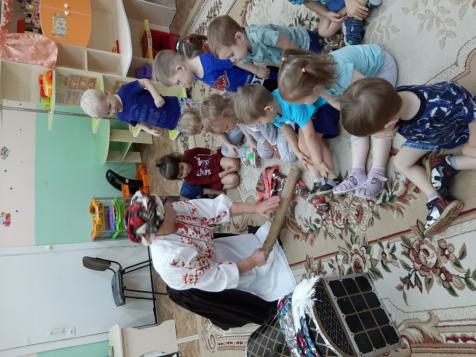 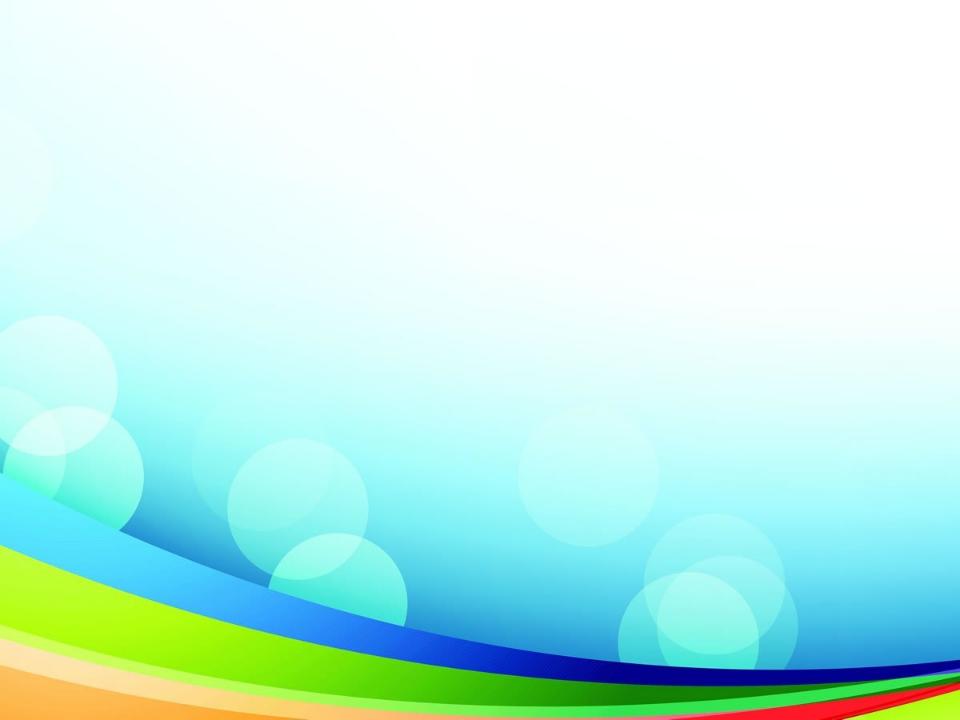 Чугунок – посуда, в которой готовили пищу - щи да кашу.
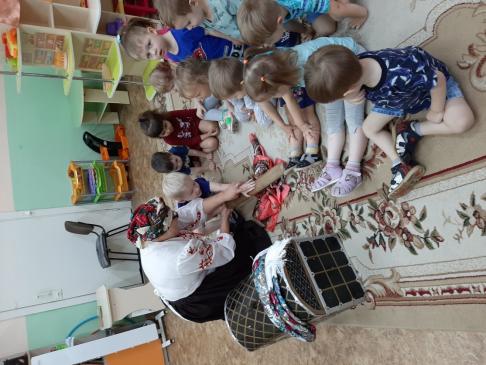 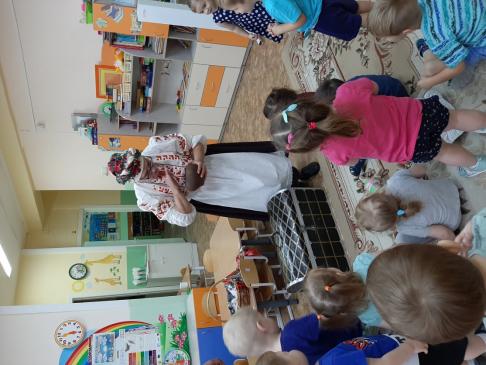 Утюг угольный –предмет русского быта.
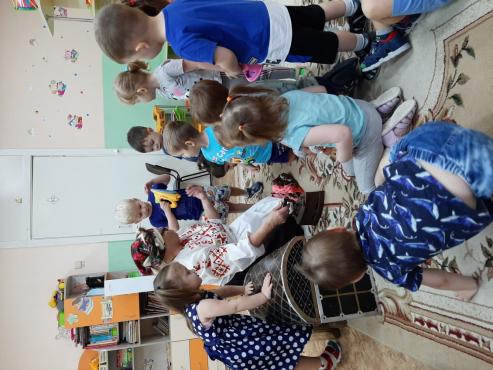 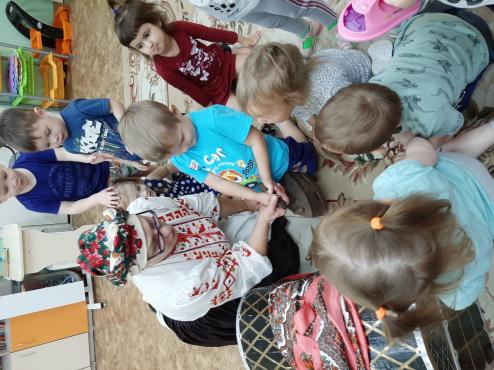 Самовар - один из важных атрибутов каждого дома.
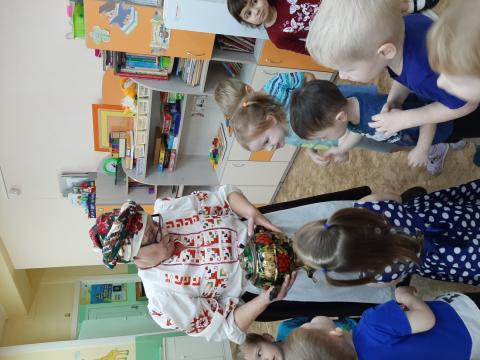 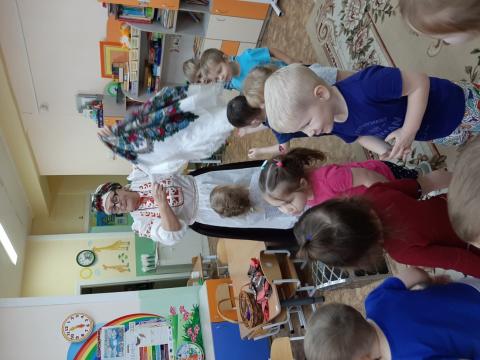 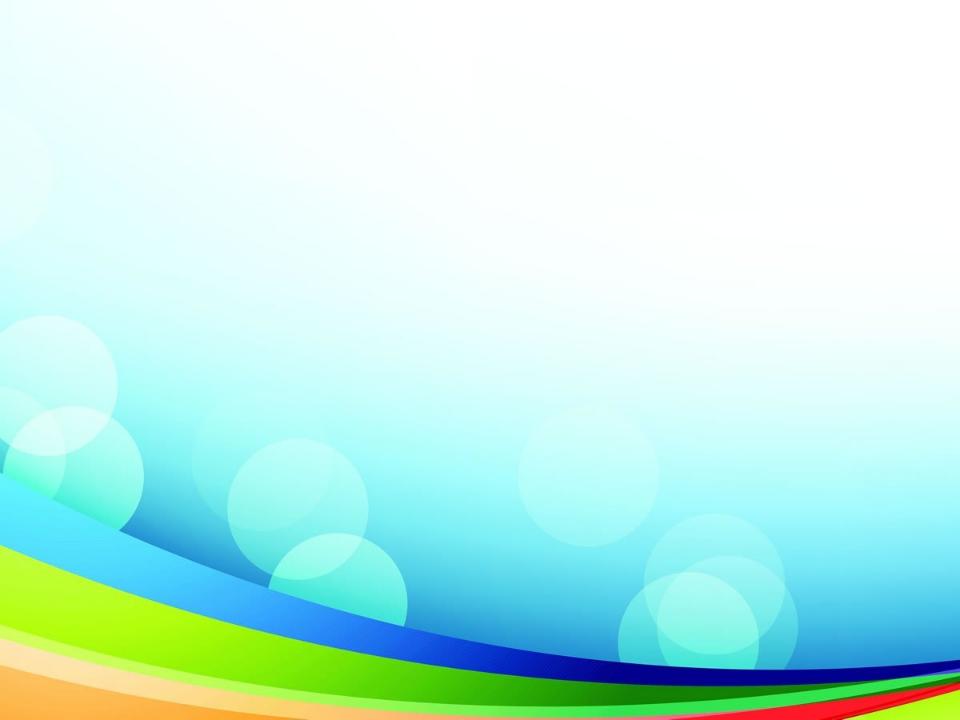 Поиграли в интересные ярмарочные игры.
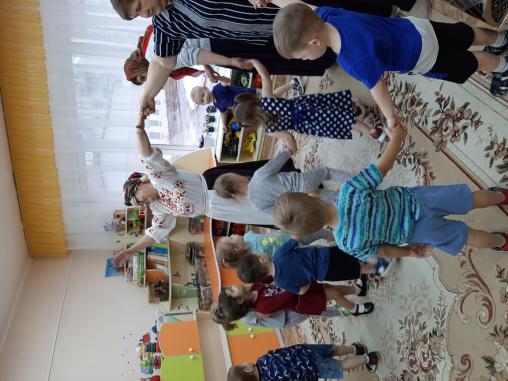 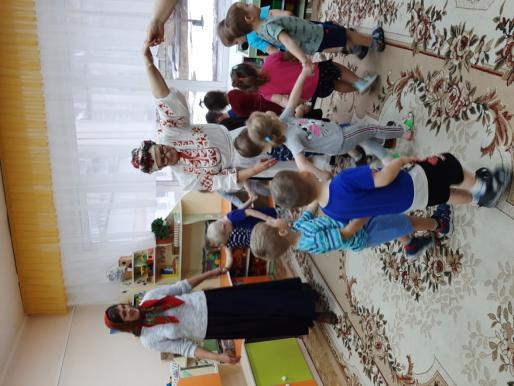 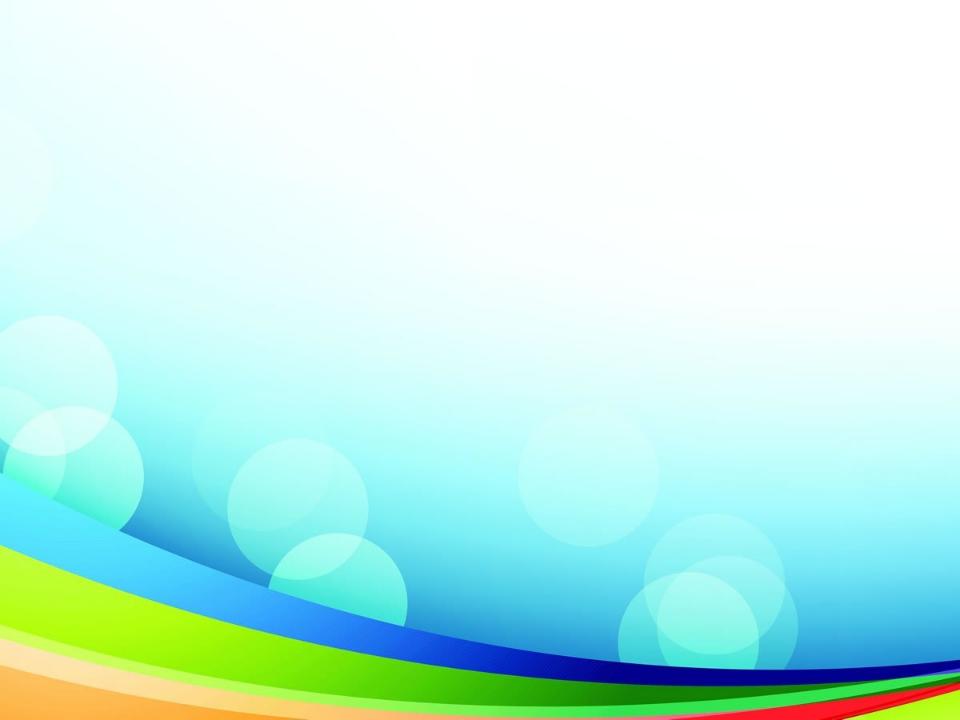 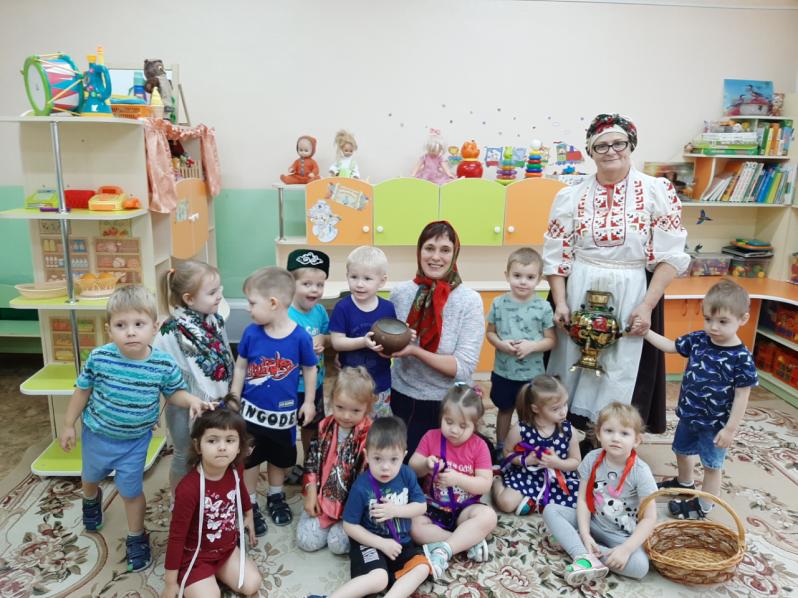 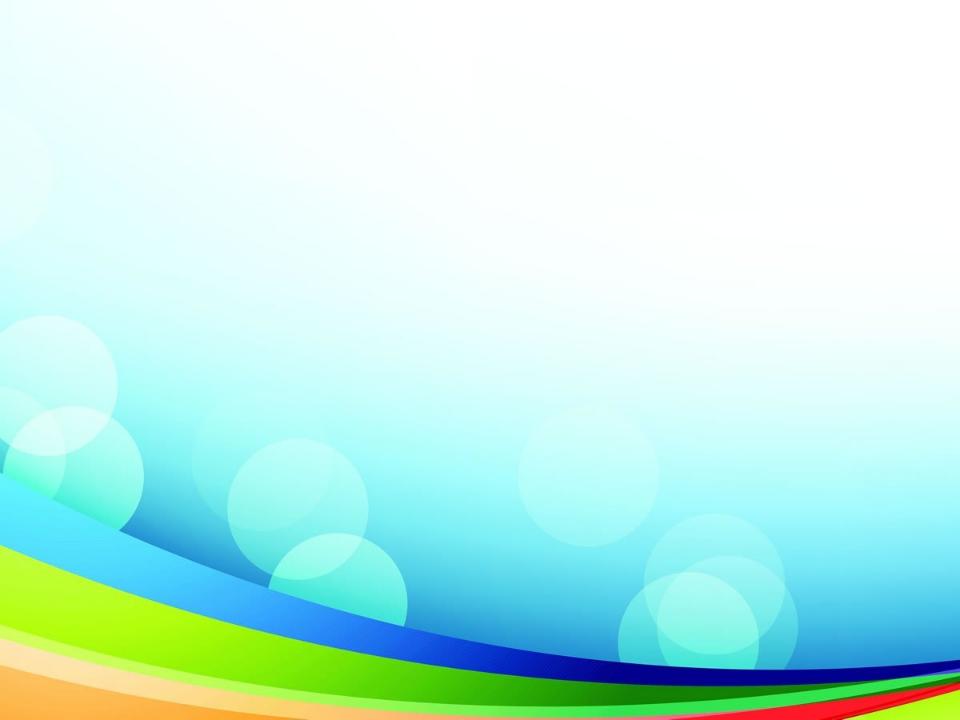 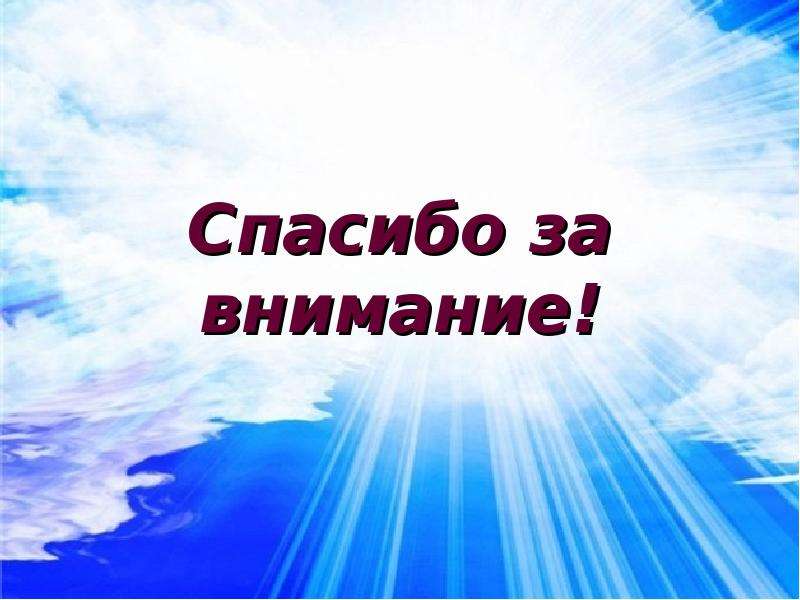